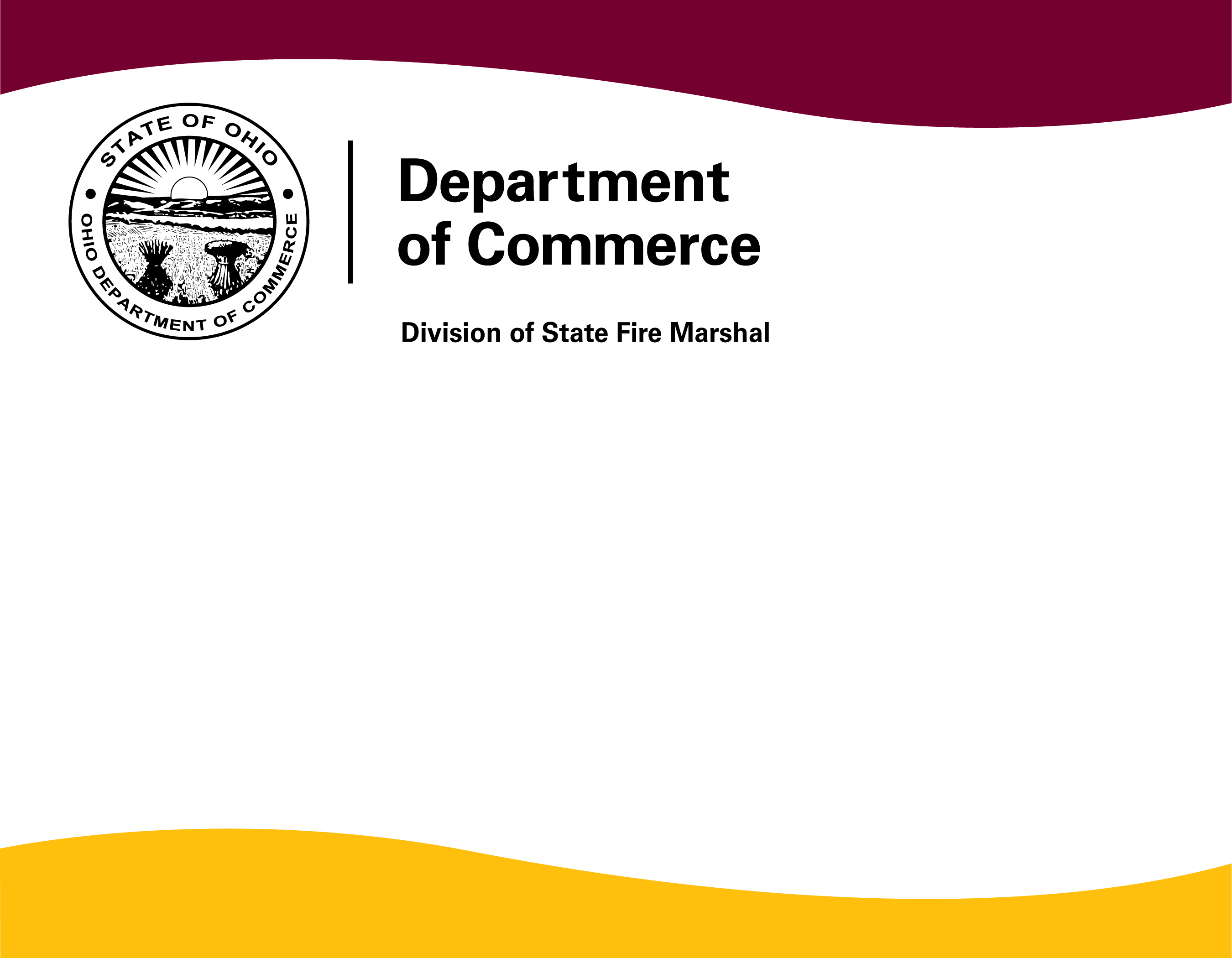 Bureau of Underground Storage Tank Regulations (BUSTR)

Rule and Policy Updates
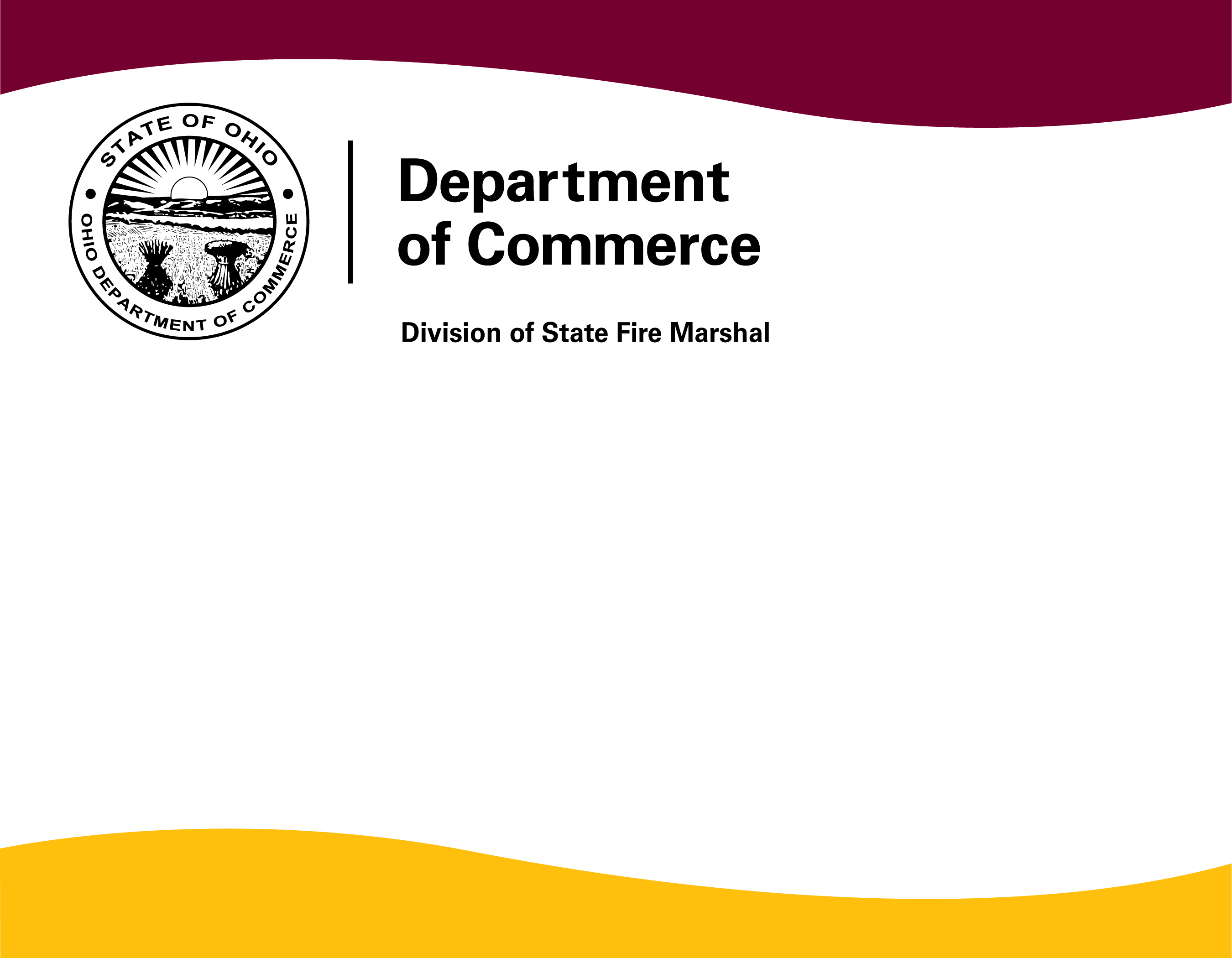 Secondary containment is required for new UST systems.


Existing UST systems are grandfathered unless certain types of modification or replacement work are performed.
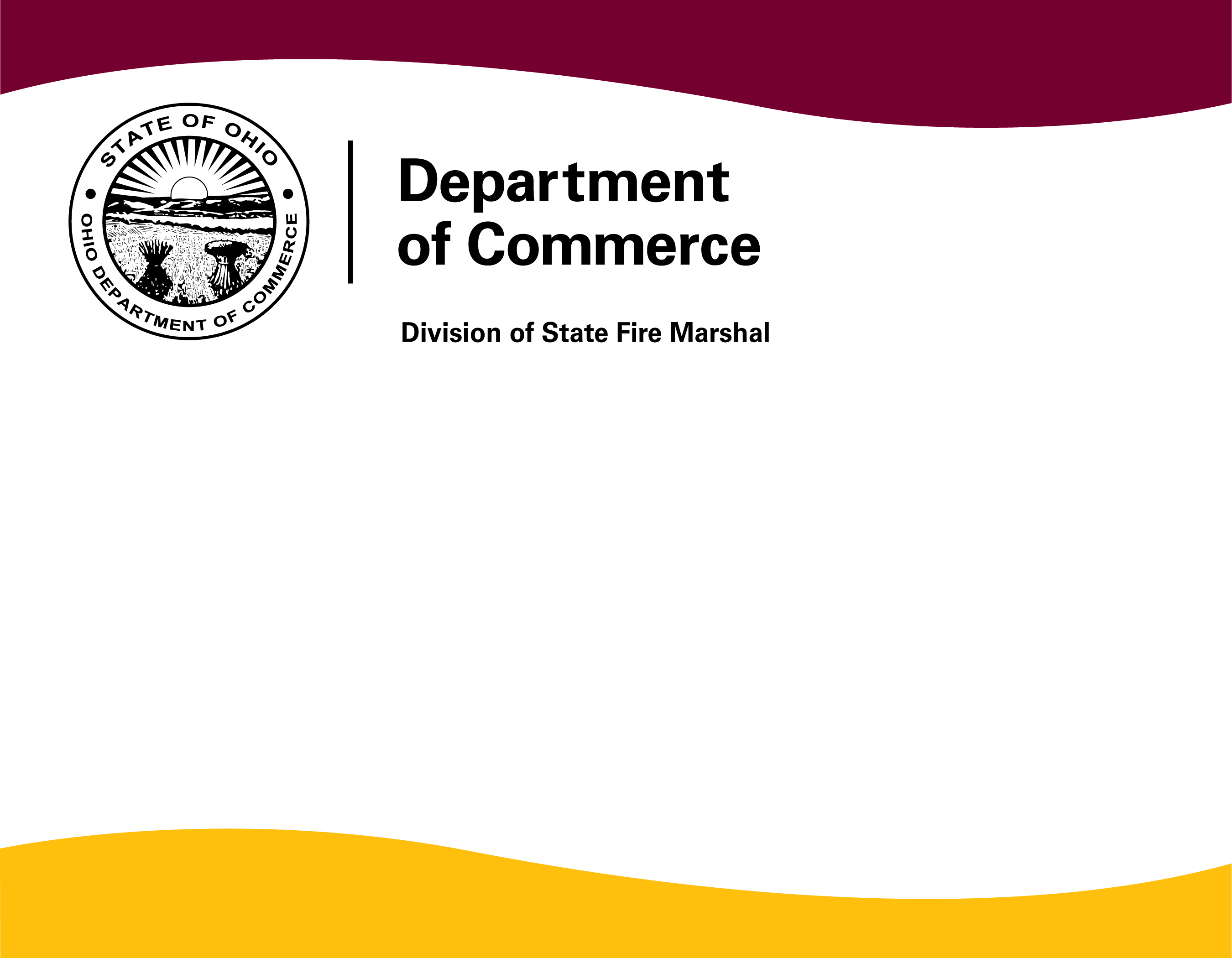 Visit the BUSTR Web Site at:
(http://www.com.ohio.gov/fire/default.aspx) 



Review “Performing Work on Existing UST Systems”
(http://www.com.ohio.gov/documents/fire_ExistingUSTGuidanceDocument.pdf)
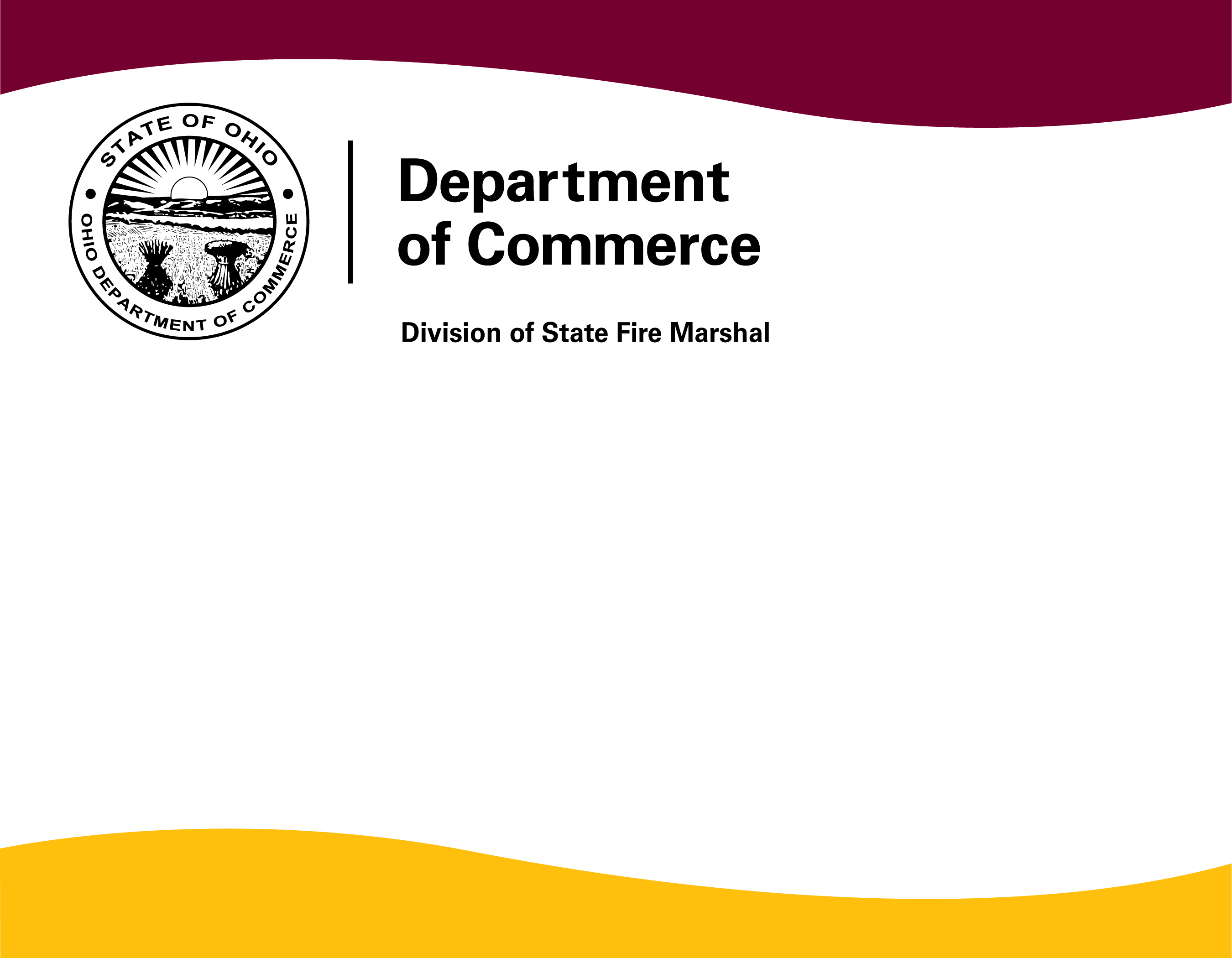 Steven Krichbaum, Environmental Supervisor
Central Office, (614) 752-7921
Steven.krichbaum@com.ohio.gov

Jason Anthony, UST Inspector Supervisor
Western Ohio, (614) 205-7387
Jason.anthony@com.ohio.gov

Steve Parsons, UST Inspector Supervisor
Eastern Ohio, (614) 205-7390
Steven.parsons@com.ohio.gov